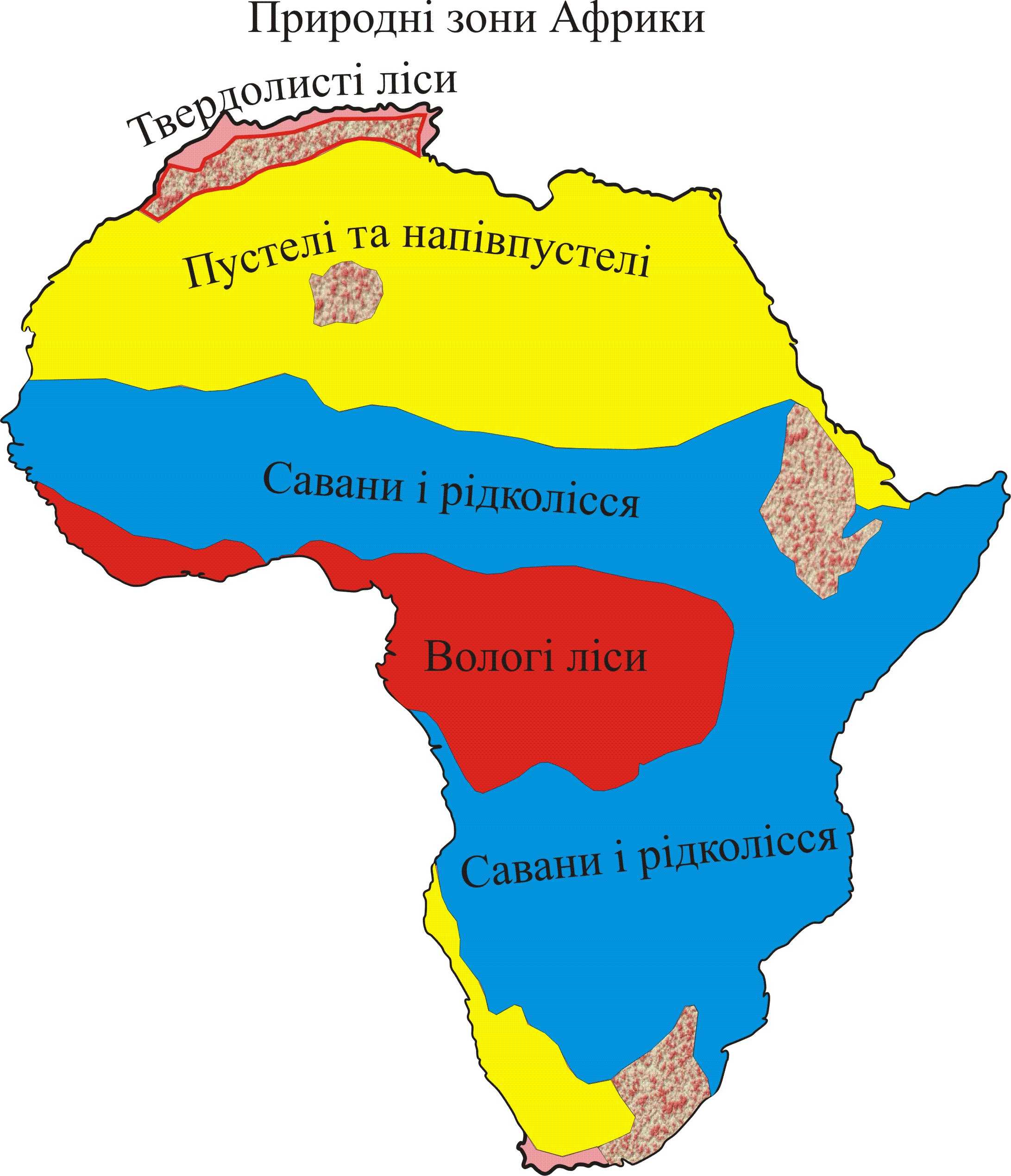 “Африка – невиліковна пристрасть: вдихнеш пил її червоної землі, почуєш багатоголосий бій тамтанів…. І важко буде повертатися з цього таємничого світу. Зустрівшись віч – на – віч із цим незвичайним континентом, часом віриш у правдоподібність правдоподібних легенд і сказань, у дійсність казок, що з дитинства захопили уяву”.
Клімат
води
Ґрунт
Природна зона
рослини
тварини
рельєф
Гілеї
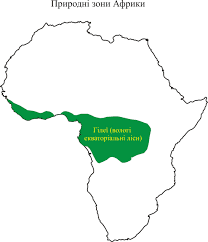 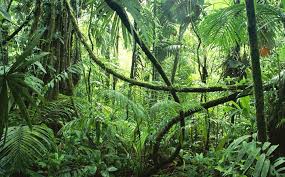 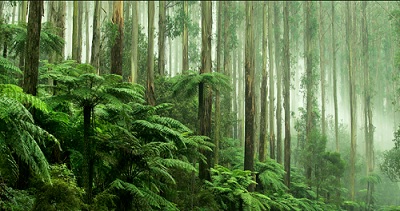 Грунти - фераліти
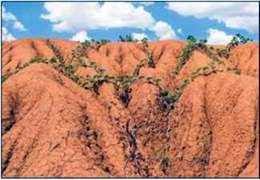 Фікус
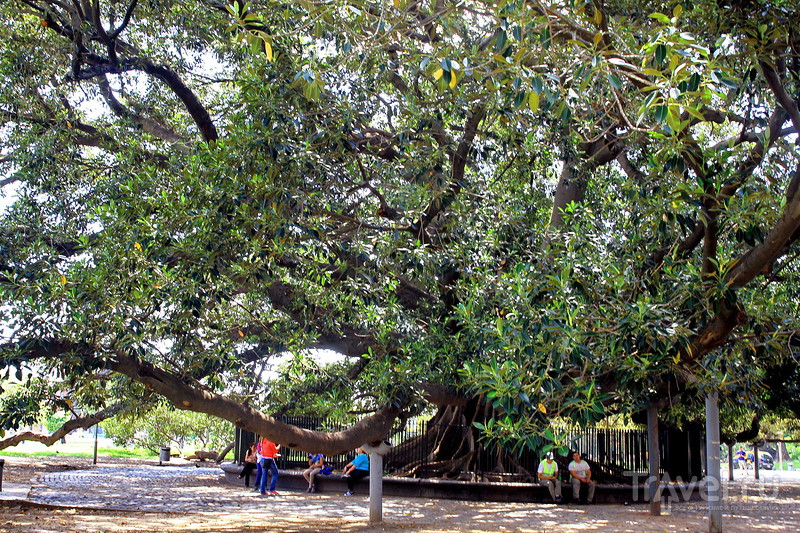 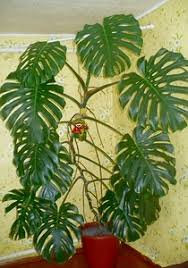 Чорне дерево
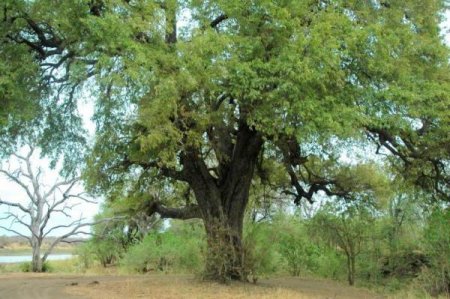 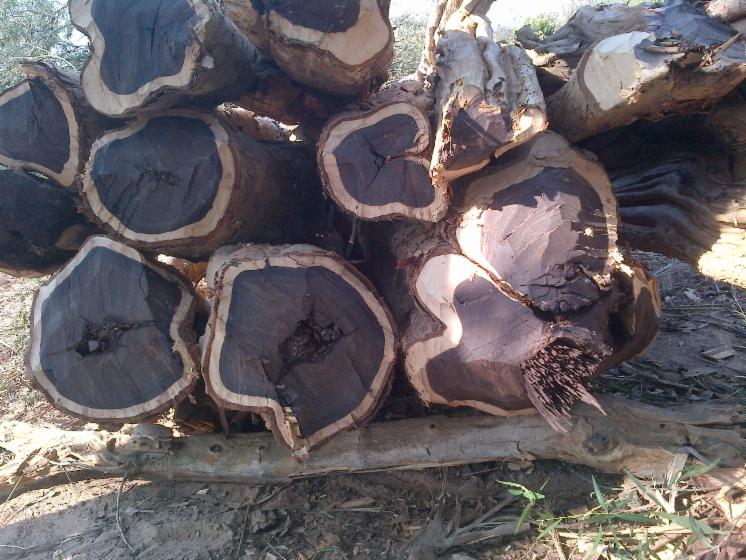 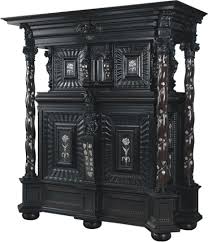 Червоне дерево
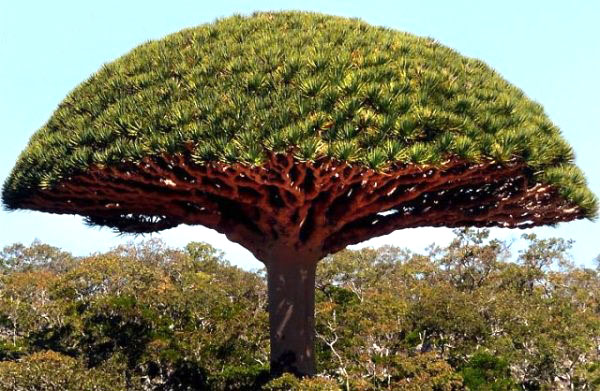 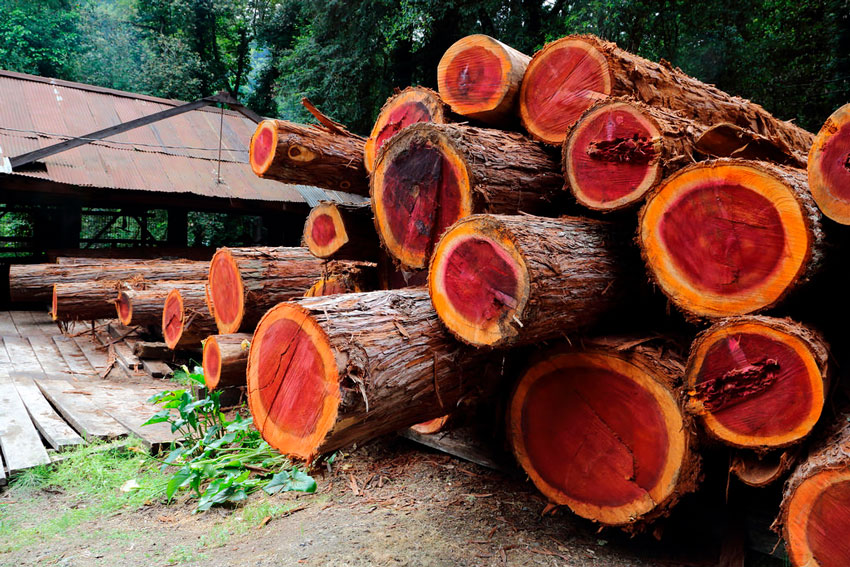 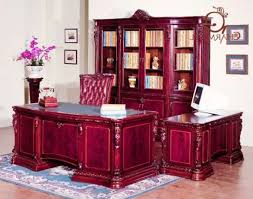 Олійна пальма
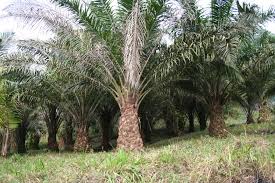 Хлібне, кавове, мускатне дерево
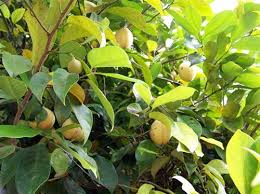 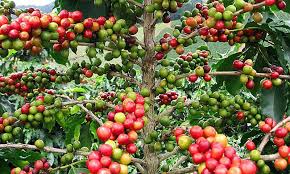 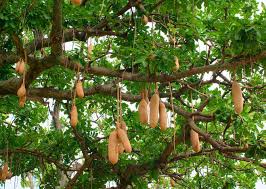 Папороть
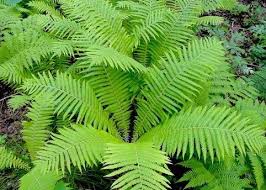 Ліаноподібна пальма ротанг
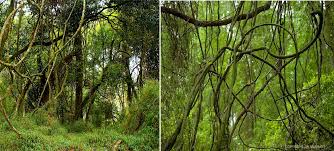 Ліани та квітучі орхідеї
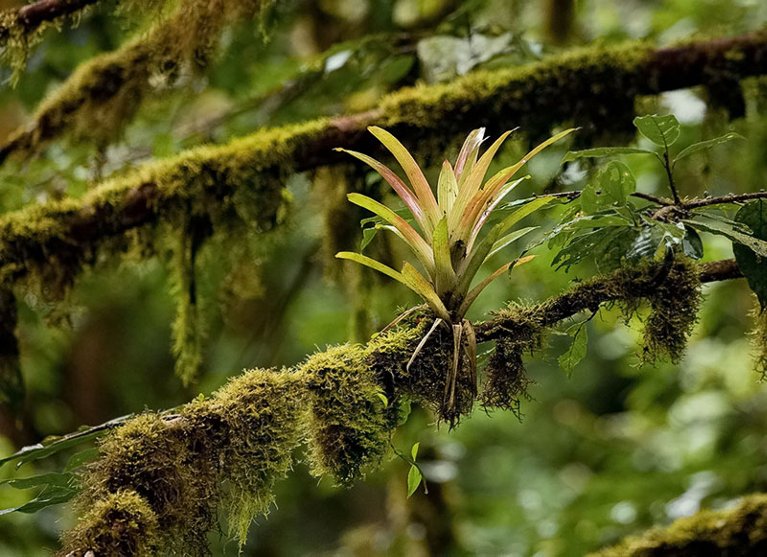 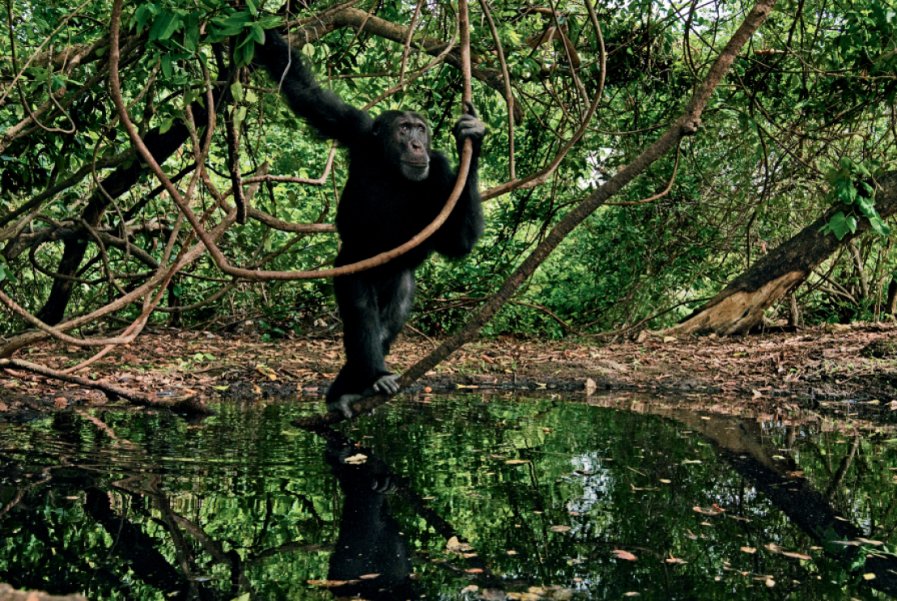 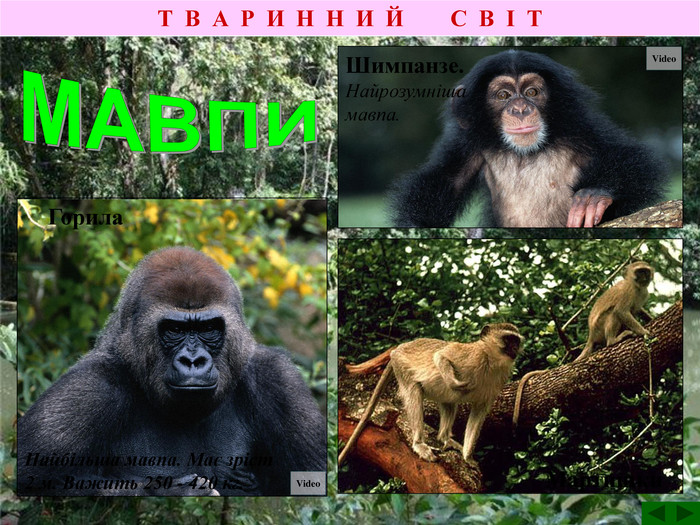 Мартишки, шимпанзе
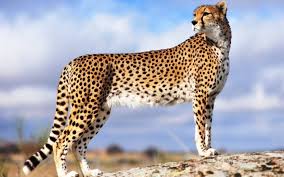 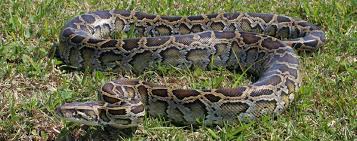 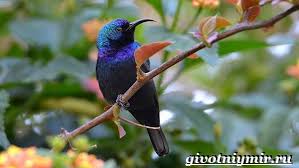 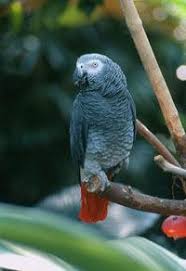 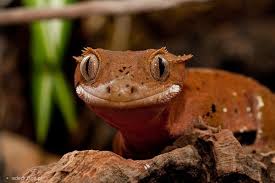 Муха цеце
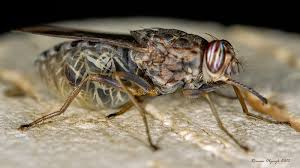 ПРОДОВЖІТЬ РЕЧЕННЯ:
1. САВАНА ЗАЙМАЄ…..
2. САВАНА СФОРМУВАЛАСЯ В УМОВАХ…..КЛІМАТУ
3. В САВАНАХ ЗМІНЮЄТЬСЯ…
4. В САВАНАХ МАЛО ДЕРЕВ ТОМУ, ЩО….
5. В ЦІЙ ЗОНІ НАЙБІЛЬШЕ У СВІТІ… ТВАРИН
6. НА ТРАВОЇДНИХ ТВАРИН ПОЛЮЮТЬ ХИЖАКИ..,….,…
ПУСТЕЛІ ТА НАПІВПУСТЕЛІ
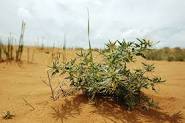 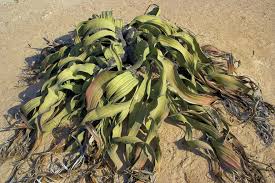 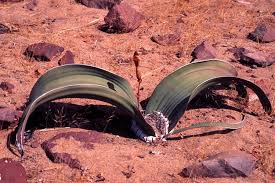 ВІЧНОЗЕЛЕНІ ТВЕРДОЛИСТІ ЛІСИ
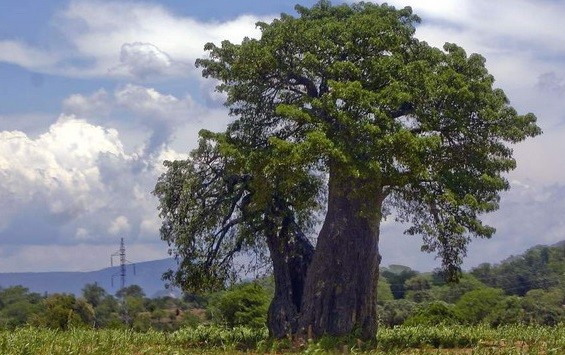 ДИКА МАСЛИНА
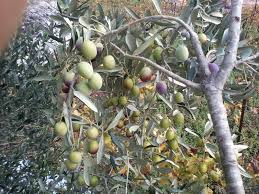 СУНИЧНЕ ДЕРЕВО
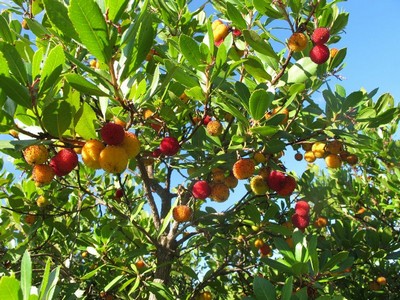 В Африке пустыня есть,
Вся в песках – Сахара,
Редкие колючки есть,
Ведь воды – то мало!
А к экватору пойдешь –
Лес тропический найдешь.
Львы, слоны, жирафы там,
Носорог, гиппопотам.
Змеи, обезьяны
Прячутся в лианах,
А зубастый крокодил –
В самой длинной речке Нил.
Есть еще здесь чудо света,
Сфинкс и пирамиды это.
Там – вулкан Килиманджаро
Дышит лавой и пожаром.
Стран различных – целый ряд:
Ливия, Египет, Чад, Эфиопия,
 Заир, Мавритания, Алжир